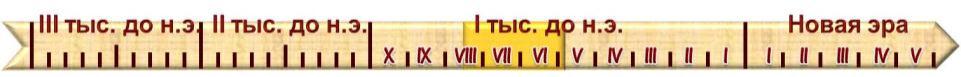 ОТ ЦАРЕЙ К РЕСПУБЛИКЕ
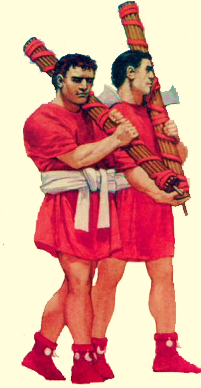 Образовательная система «Школа 2100». 
Данилов Д.Д. и др. Всеобщая история. 5-й класс. История Древнего мира. § 33.
Автор презентации: Казаринова Н.В. (учитель, г. Йошкар-Ола)
© ООО «Баласс», 2012.
[Speaker Notes: Рисунок  ж «Новый солдат» №138]
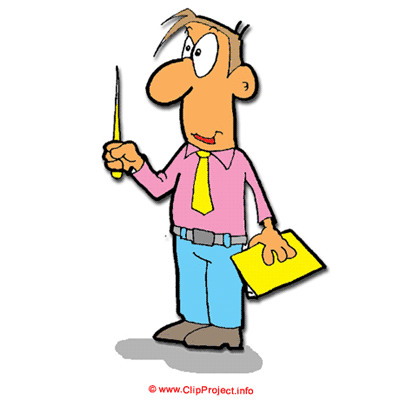 ОПРЕДЕЛЯЕМ ПРОБЛЕМУ
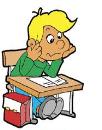 Я читал, что многие римляне считали себя потомками троянцев и гордились этим.
Было слишком много отличий между греками-ахейцами и жителями Италии: дома, и храмы, и обычай хоронить умерших.
Сравни мнения Антошки и учёных. Какое наблюдается противоречие? 
Какой возникает вопрос? Сравни его с авторским.
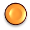 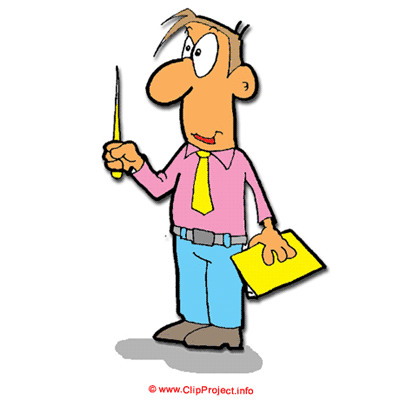 ОПРЕДЕЛЯЕМ ПРОБЛЕМУ
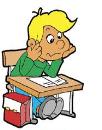 ДРЕВНИЙ РИМ – ЭТО ОСОБАЯ ЦИВИЛИЗАЦИЯ ИЛИ ЧАСТЬ ДРЕВНЕГРЕЧЕСКОЙ?
ВАША ФОРМУЛИРОВКА ПРОБЛЕМЫ МОЖЕТ НЕ СОВПАДАТЬ С АВТОРСКОЙ. ПОЖАЛУЙСТА, ВЫБЕРИТЕ В КЛАССЕ ТУ ФОРМУЛИРОВКУ, КОТОРАЯ ВАМ НАИБОЛЕЕ ИНТЕРЕСНА!
[Speaker Notes: Анимация поставлена на щелчок. Вопрос исчезает, возникает авторская формулировка проблемной ситуации]
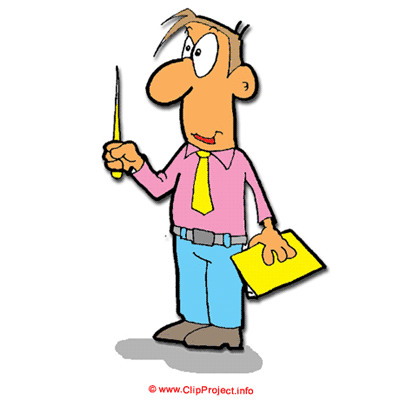 ВСПОМИНАЕМ ТО, ЧТО ЗНАЕМ
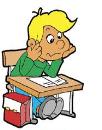 Необходимый уровень. Соедини признаки с соответствующими им понятиями.
Повышенный уровень. Впиши ещё два признака и распредели их в соответствующие группы.
[Speaker Notes: Анимация поставлена на щелчок. Происходит выцветание задания и появление таблицы.
Для выполнения задания необходимо воспользоваться встроенными средствами Microsoft  PPT в режиме просмотра (инструмент «ПЕРО»)]
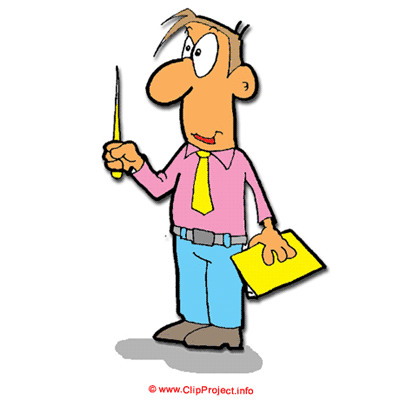 ВСПОМИНАЕМ ТО, ЧТО ЗНАЕМ
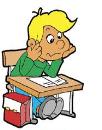 Выдели главные отличия древнегреческой цивилизации (культура, власть, общественное деление, хозяйство).
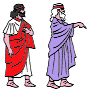 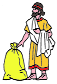 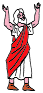 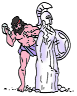 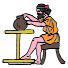 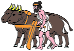 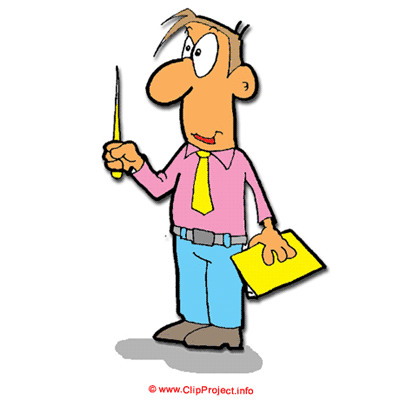 ОТКРЫВАЕМ НОВЫЕ ЗНАНИЯ
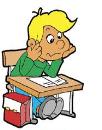 1. ГОРОД В ЦЕНТРЕ ИТАЛИИ
2. ВЛАСТЬ – «ДЕЛО ОБЩЕЕ»
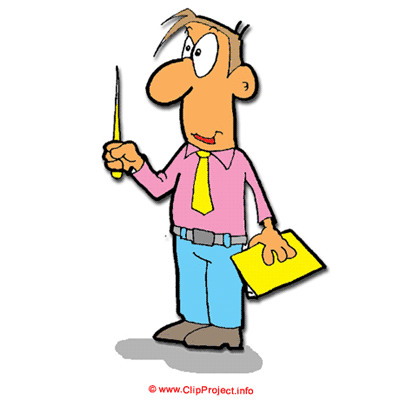 ГОРОД В ЦЕНТРЕ ИТАЛИИ
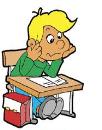 Повышенный уровень. По карте в учебнике на с. 203 раздели все народы Италии на первобытные и цивилизованные, рядом приведи доказательство.
НАРОДЫ ИТАЛИИ
ПЕРВОБЫТНЫЕ
ЦИВИЛИЗОВАННЫЕ
_____________________
_____________________
_____________________
_____________________
[Speaker Notes: Кнопка «i» гиперссылка на скрытый слайд с картой со стр. 203]
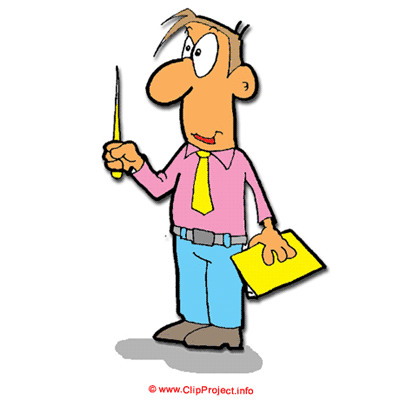 ГОРОД В ЦЕНТРЕ ИТАЛИИ
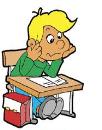 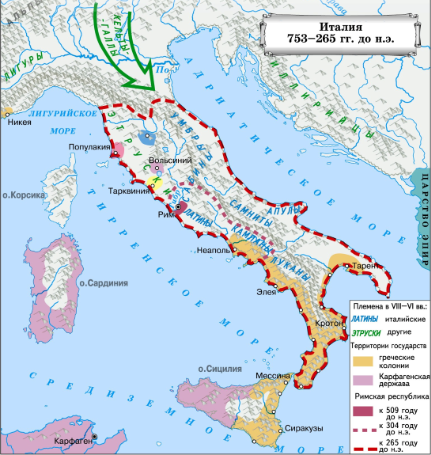 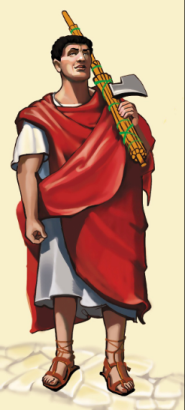 [Speaker Notes: Скрытый слайд. Карта со стр. 203. Щелчок – переход на слайд 9.]
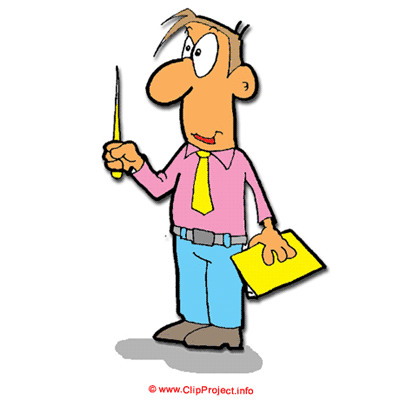 ГОРОД В ЦЕНТРЕ ИТАЛИИ
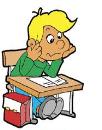 Повышенный уровень. Используя сведения § 33 учебника, заполни таблицу.
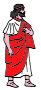 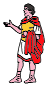 [Speaker Notes: Кнопка «i» ссылка на скрытый слайд с легендой о Ромуле и Реме.]
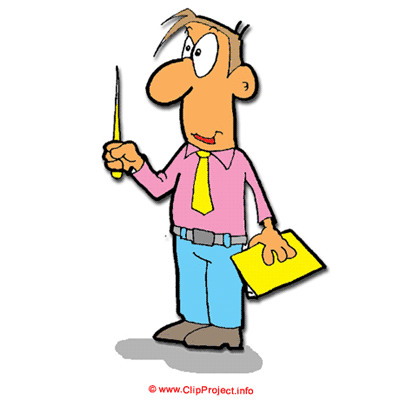 ГОРОД В ЦЕНТРЕ ИТАЛИИ
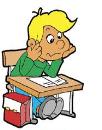 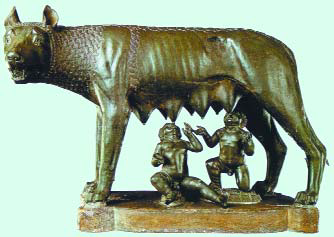 По легенде, когда власть в племени латинов захватил самозванец, он велел погубить внуков вождя — Ромула и Рема.
Однако брошенных младенцев нашла и накормила волчица, жившая на Капитолийском холме, а затем их подобрал и воспитал царский пастух. Выросшие братья собрали дружину воинов, захватили соседние земли и основали город.
Во время ссоры Ромул убил Рема и назвал город своим именем — «Рома» (в русском произношении «Рим»).
[Speaker Notes: Скрытый слайд. Щелчок приведет к переходу на слайд 10
Кнопка – возвращает на слайд 9]
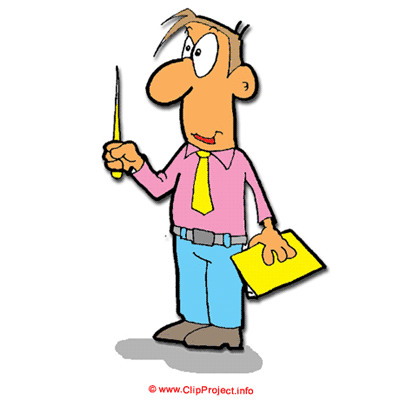 ГОРОД В ЦЕНТРЕ ИТАЛИИ
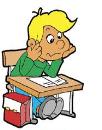 В раннем Риме
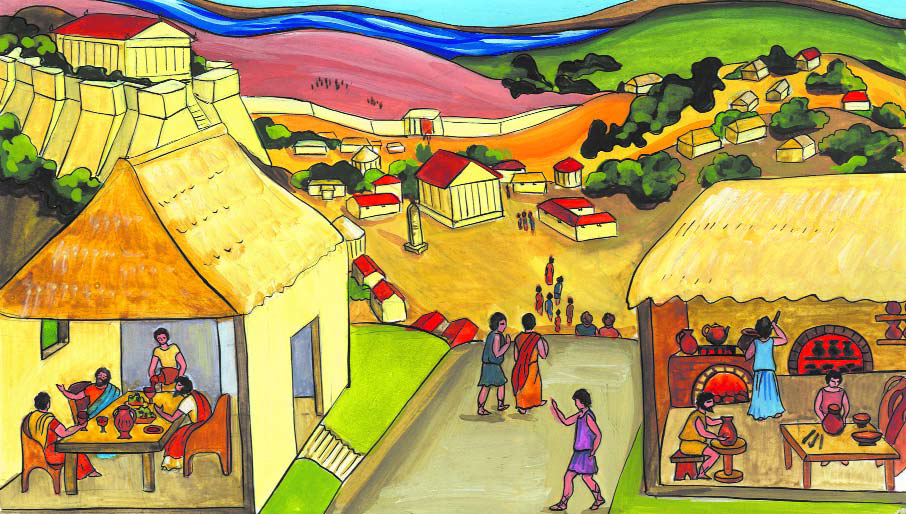 Найди упомянутые в тексте учебника строения Рима.
[Speaker Notes: Рисунок со стр. 206 учебника]
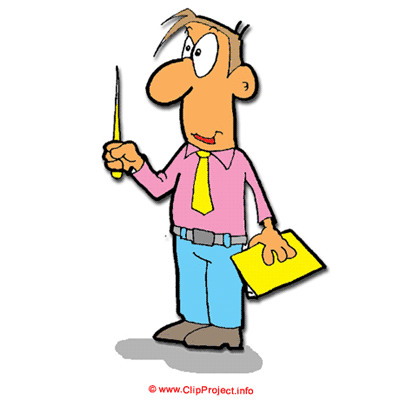 ВЛАСТЬ – «ДЕЛО ОБЩЕЕ»
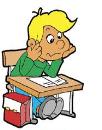 Повышенный уровень. С помощью схем в учебнике на с. 208 и на с. 147 сравни устройство греческого полиса и Римской республики.
[Speaker Notes: Анимация поставлена на щелчок. Происходит выцветание задания и появление таблицы. Заполнение таблицы в режиме просмотра происходит при использовании встроенных средств Microsoft PPT]
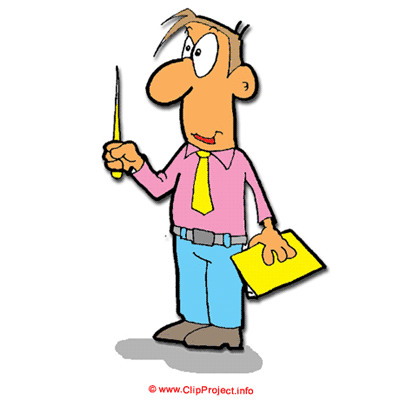 ВЛАСТЬ – «ДЕЛО ОБЩЕЕ»
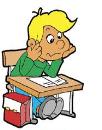 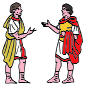 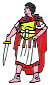 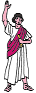 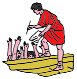 Консулы
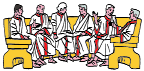 Диктатор на 6 месяцев
Цензоры
Народные трибуны
должностные лица
Сенат 
300 старейшин
Как ты считаешь, Древний Рим — это особая цивилизация или часть древнегреческой?
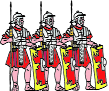 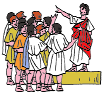 законы
Ополчение легионов
Народное собрание
ГРАЖДАНЕ
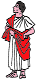 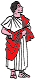 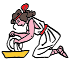 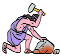 Патриции
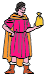 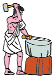 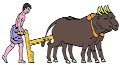 Плебеи
Рабы
Рабы
[Speaker Notes: Анимация поставлена на щелчок. Происходит выцветание вопроса и появление схемы со стр. 137.  Схема не анимирована. Полностью дублирует рисунок]
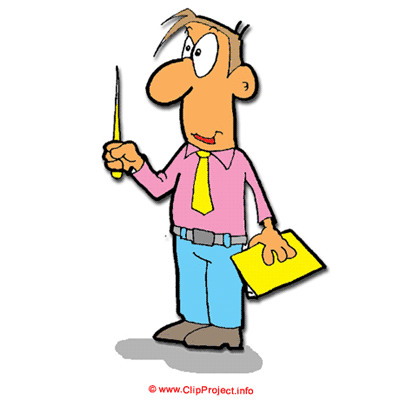 ОПРЕДЕЛЯЕМ ПРОБЛЕМУ
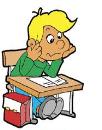 ПОСЛЕ 250 ЛЕТ ЦАРСКОЙ ВЛАСТИ РИМ СТАЛ РЕСПУБЛИКОЙ
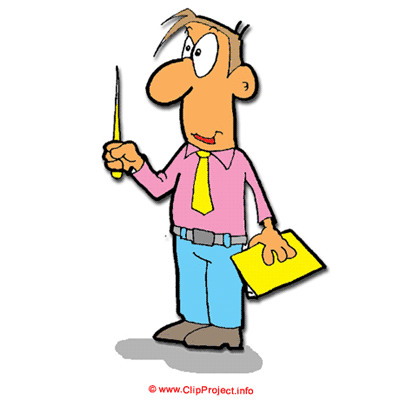 ПРИМЕНЯЕМ НОВЫЕ ЗНАНИЯ
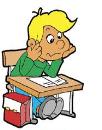 Необходимый уровень. Отметь цифрами на ленте времени следующие даты: 1 – 510 г. до н.э., 2 – 753 г. до н.э., 3 – 490 г. до н.э. и обведи ту из них, которой соответствует легендарное освоение Рима царём Ромулом.
Повышенный уровень. Подсчитай, на сколько лет эта дата отстоит от начала Олимпийских игр.
____________________________________________
[Speaker Notes: Для выполнения задания необходимо воспользоваться встроенными средствами Microsoft  PPT в режиме просмотра (инструмент «ПЕРО»)]
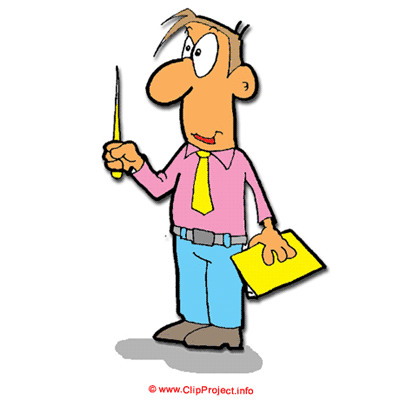 ПРИМЕНЯЕМ НОВЫЕ ЗНАНИЯ
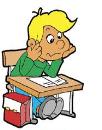 Максимальный уровень. Отметь на ленте времени ещё какое-нибудь известное тебе событие (4) из истории цивилизации Древнего Рима, не изученное на уроках.
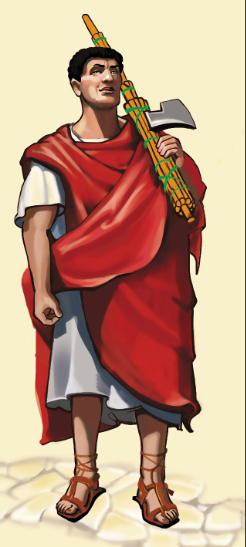 [Speaker Notes: Для выполнения задания необходимо воспользоваться встроенными средствами Microsoft  PPT в режиме просмотра (инструмент «ПЕРО»)]
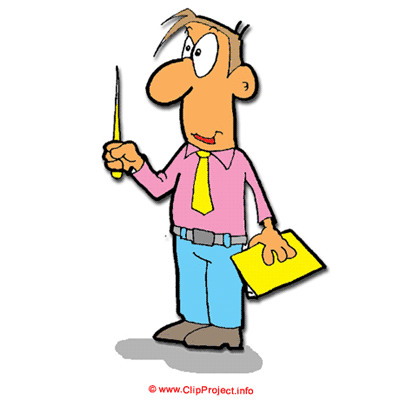 ПРИМЕНЯЕМ НОВЫЕ ЗНАНИЯ
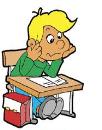 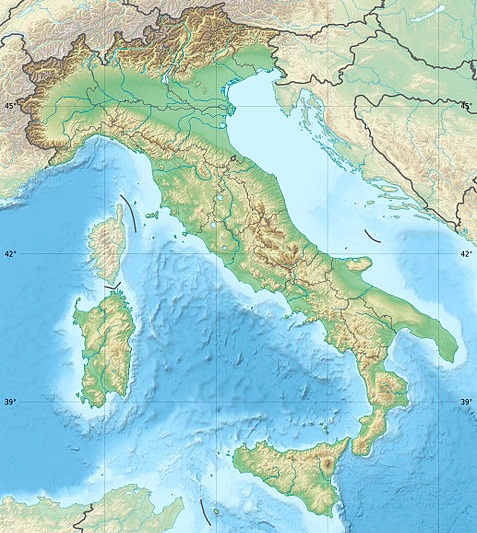 Необходимый уровень. Расставьте на карте цифры: 1 – Рим, 2 - Тибр, 3 – Сицилия.
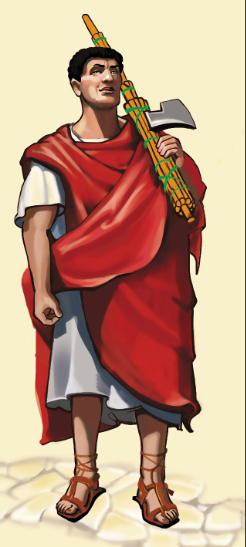 [Speaker Notes: Для выполнения задания необходимо воспользоваться встроенными средствами Microsoft  PPT в режиме просмотра (инструмент «ПЕРО»)]